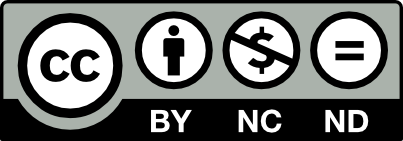 これまでの事業とともに、今後の展開について、一度、整理してみましょう。
新事業の場合(製造業)
(C)株式会社道家経営･法務事務所
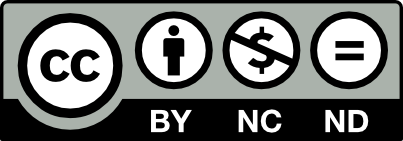 これまでの事業とともに、今後の展開について、一度、整理してみましょう。
新事業の場合(サービス業)
(C)株式会社道家経営･法務事務所
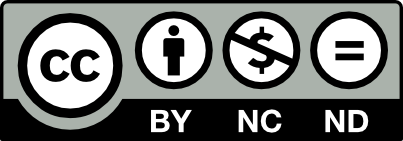 これまでの事業とともに、今後の展開について、一度、整理してみましょう。
既存事業の強化(製造業)
(C)株式会社道家経営･法務事務所
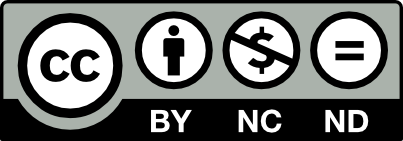 これまでの事業とともに、今後の展開について、一度、整理してみましょう。
既存事業の強化(サービス業)
(C)株式会社道家経営･法務事務所